Séminaire Humanités, Littérature et Philosophie
Lycée Descartes, Rennes– 28 février 2023
Christophe Bardyn IA-IPR Philosophie- Anne Belliard IA-IPR Lettres –
Totalitarisme et littérature concentrationnaire
Programmematinée :  9h30 – 12h30
9h30 : accueil et présentation de la journée
10h00- 11h15 : Conférence de Madame Isabelle Durand, Professeure des Universités en littérature comparée. 
	« La littérature concentrationnaire, quelques réflexions sur une notion 	problématique »
À travers un corpus de textes appartenant à la littérature de témoignage dans un contexte concentrationnaire (Antelme, Semprun, Chalamov, Soljenitsyne), on s’interrogera essentiellement sur la question de la place et du rôle de la littérature : confrontés à la difficulté de dire et de représenter l’inimaginable, comment les écrivains conçoivent-ils le rôle de la forme littéraire dans le récit de témoignage ? Quel rôle assignent-ils à la littérature et à la culture au sein même de l’expérience concentrationnaire ? 
	Questions-réponses. 11h15-11h45.
Présentation et échange à deux voix
Programme de Terminale Aucune de ces entrées n’est spécifiquement «littéraire» ou «philosophique».
Objet d’étude commun : comment l’aborder à deux ?
L’humanité en question / Histoire et violence.  Bulletin officiel spécial n°8 du 25 juillet 2019L’histoire contemporaine a connu des destructions et des massacres sans précédent par leur nature et par leurs dimensions, en particulier mais non exclusivement lors des deux guerres mondiales. Par ailleurs, elle a vu de nombreux peuples soumis jusque-là à diverses formes de domination revendiquer leur dignité et leur indépendance. Jamais sans doute écrivains et philosophes n’auront été autant confrontés à l’histoire et à sa violence, avec la nécessité selon les uns, d’inventer des formes de langage à la mesure d’épreuves et de situations souvent extrêmes ; et selon les autres, de soumettre à un nouvel examen critique l’ancienne confiance « humaniste » en un progrès continu de la civilisation.
Conférence de Madame Isabelle Durand
Temps de questions-réponses
Repas11h45-13h00
Programmeaprès-midi :  13h00 – 14h50
13h00-13h30 : Focus sur le chapitre 11 de Si c’est un homme, 1947 de Primo Levi.
« Le Chant d’Ulysse » et ce que P. Levi en dit quarante ans après dans Les Naufragés et les rescapés, 1986. 
13h30 – 14h50

I. MENSONGE ET VIOLENCE DANS LE TOTALITARISME : Soljénitsyne et Chalamov	
Les difficultés identifiées du témoignage.
Vérité et mensonge dans les récits du Goulag
Le mensonge comme principe organisateur de la vie sociale et politique  

Echo littéraire : 1984, G. Orwell, 1949.
Si c’est un homme, 1947, Primo Levi.Chapitre 11 « Le Chant d’Ulysse » Les Naufragés et les rescapés, 1986, sur Le chant d’Ulysse. .
Primo Levi, Si c’est un hommePréface  « J’ai eu la chance de n’être déporté à Auschwitz qu’en 1944 »
« Je suis conscient des défauts de structure de ce livre, et j’en demande pardon au lecteur. En fait, celui-ci était déjà écrit, sinon en acte, du moins en intention et en pensée dès l’époque du Lager. Le besoin de raconter aux « autres », de faire participer les « autres », avait acquis chez nous, avant comme après notre libération, la violence d’une impulsion immédiate, aussi impérieuse que les autres besoins élémentaires ; c’est pour répondre à un tel besoin que j’ai écrit mon livre ; c’est avant tout en vue d’une libération intérieure. De là son caractère fragmentaire : les chapitres en ont été rédigés non pas selon un déroulement logique, mais par ordre d’urgence. Le travail de liaison, de fusion, selon un plan déterminé, n’est intervenu qu’après.
Il me semble inutile d’ajouter qu’aucun des faits n’y est inventé »
Chapitre 11: « Le chant d’Ulysse ».
Nous étions six à récurer et nettoyer l’intérieur d’une citerne souterraine. La lumière du jour ne nous parvenait qu’à travers l’étroit portillon d’accès. C’était un travail de luxe car personne ne nous surveillait, mais il faisait froid et humide. La poussière de rouille nous brulait les yeux et nous laissait dans la bouche et la gorge comme un gout de sang. L’échelle de corde qui pendait du portillon oscilla : quelqu’un venait. Deutsch éteignit sa cigarette, Goldner réveilla Sivadjan ; tout le monde se remit à racler énergiquement la sonore paroi de tôle.
Ce n’était pas le Vorarbeiter, ce n’était que Jean, le Pikolo de notre Kommando. Jean était un étudiant alsacien (…) Jean parlait couramment le français et l’allemand (…) 
Accroché d’une main à l’échelle, il me désigna du doigt ! 
-Aujourd’hui c’est Primo qui viendra avec moi chercher la soupe. (…)
Il se glissa dehors, et moi je le suivis, clignant des yeux dans la splendeur du jour. Dehors l’air était tiède, et sous le soleil il montait de la terre une odeur légère de peinture et de goudron qui me rappelait une plage d’été de mon enfance. Pikolo me donna un des deux bâtons et nous nous mîmes en route sous le ciel limpide de juin. 
Je voulais le remercier, mais il m’interrompit : ce n’était pas la peine. On voyait les Carpates couvertes de neige. Je respirais l’air frais, je me sentais étonnamment léger.  (…)
(…) Pour lui, parler en français ou en allemand, c’est la même chose ? Oui, c’est la même chose, il pense aussi bien dans les deux langues. Il a passé un mois en Ligurie, il aime l’Italie, il voudrait apprendre l’italien. Moi Je serai content de lui donner quelques leçons (…) 
… Le chant d’Ulysse. A savoir comment et pourquoi cela m’est venu à l’esprit : mais nous n’avons pas le temps de choisir, cette heure n’est déjà plus une heure. Si Jean est intelligent, il comprendra. Il comprendra : aujourd’hui j’en suis sûr.  (…)
Et après « Quando » ? Rien. Un trou de mémoire. « prima che si Enéa la nominasse. » Nouveau blanc. Un autre fragment inutilisable me revient à l’esprit : « …la piétà Del vecchio padre, né’l débito amore Che dovena Penelope far léta… », mais est-ce que c’est bien ca ? 
« …Ma misi me per l’alto mare aperto. »
Ce vers-là, si, j’en suis sûr, je me fais fort d’expliquer à Pikolo, de lui faire voir pourquoi « misi me » n’est pas « je me mis » : c’est beaucoup plus fort, beaucoup plus audacieux que cela, c’est rompre un lien, se jeter délibérément sur un obstacle à franchir ; nous la connaissons bien cette impulsion. « L’alto mare aperto » : Pikolo a voyagé en mer, il sait ce que cela veut dire… c’est quand l’horizon se referme sur lui-même, dégagé, rectiligne, uni, et qu’il n’y a plus dès lors que l’odeur de la mer : douces choses forcément lointaines.
« Mare aperto »/ « Mare aperto ». Je sais que ça rime avec « diserto » : « quella compagna Picciola, dalla qual non fui diserto » (et cette compagnie petite par qui jamais je ne fus abandonné), mais je ne me rappelle plus si ça vient avant ou après. Et puis le voyage, le téméraire voyage au-delà des colonnes d’Hercule, que c’est triste, je suis obligé de la raconter en prose : un sacrilège. Je n’en ai sauvé qu’un vers, mais qui mérite qu’on s’y arrête :
… « Accio che l’uom piu oltre si metta. »(afin que l’homme n’allât pas au-delà)
« si metta » : il fallait que je vienne au Lager pour m’apercevoir que c’est le même tour que tout à l’heure : « e misi me ». Mais je n’en parle pas à Jean, je ne suis pas sûr que ce soit une remarque importante. Il y aurait tant d’autres choses à dire, et le soleil est déjà haut, midi approche. Je suis pressé, furieusement pressé. 
J’y suis, attention Pikolo, ouvre grands tes oreilles et ton esprit, j’ai besoin que tu comprennes :
« Considerate la vostra semenza, (Considérez votre semence) 
fatti non foste a viver come bruti (vous ne fûtes pas faits pour vivre comme des bêtes)
Ma per seguir virtute e conoscenza » (mais pour suivre vertu et connaissance.  )
Et c’est comme si moi j’entendais ces paroles pour la première fois, comme une sonnerie de trompettes, comme la voix de Dieu. L’espace d’un instant, j’ai oublié qui je suis et où je suis.
Pikolo me prie de répéter (…) il a senti que ces paroles le concernent, qu’elles concernent tous les hommes qui souffrent, et nous en particulier ; qu’elles nous concernent nous deux, qui osons nous arrêter à ces choses-là avec les bâtons de la corvée de soupe sur les épaules.« Li miei compagni fec’io si acuti… » (Je rendis, par ce bref discours, mes compagnons si ardents à poursuivre la route)...et je m’efforce, mais en vain, d’expliquer tout ce qu’il y a dans “acuti”. Ici encore une lacune, irréparable cette fois. « …Lo lume era di sotto dell aluna » ou quelque chose comme ça ; mais avant ? ...Aucune idée, « keine Ahnung » comme on dit ici. Que Pikolo m’excuse, j’ai oublié au moins quatre tercets._ Ça ne fait rien, vas-y tout de même.« …Quando mi apparve una montagna, bruna (lorsque nous apparut une montagne brune)Per la distanza atlta tanto (dans la distance, et qui semblait si haute)Che mai veduta non ne avevo alcuna.” (que je n’en avais jamais vue de pareille)Oui, oui, “alta tanto” et pas “molto alta”, proposition consécutive. Et les montagnes, quand on les voit de loin…les montagnes…oh ! Pikolo, Pikolo, dis quelque chose, parle, ne me laisse pas penser à mes montagnes, qui apparaissaient, brunes dans le soir, quand je revenais en train, de Milan à Turin !Assez, il faut continuer, ce sont des choses qu’on pense mais qu’on ne dit pas. Pikolo attend et me regarde.
Je donnerais ma soupe d’aujourd’hui pour pouvoir trouver la jonction entre « non ne avevo alcuna » et la fin. Je (…) non, c’est autre chose.« Tre volte il fe’ girar con tutte l’acque, (Il le fit tournoyer trois fois avec les eaux) Alla quarta levar la poppa in suso (à la quatrième il dressa la poupe en l’air,)E la propra ire in giu, come altrui piacque...” (et enfonça la proue; comme il plut à un Autre)
Je retiens Pikolo : il est absolument nécessaire et urgent qu’il écoute, qu’il comprenne ce « come altrui piacque » avant qu’il ne soit trop tard ; demain lui ou moi pouvons être morts, ou ne plus jamais nous revoir ; il faut que je lui dise, que je lui parle du Moyen Âge, de cet anachronisme si humain, si nécessaire et pourtant si attendu, et d’autre chose encore, de quelque chose de gigantesque que je viens d’entrevoir à l’instant seulement, en une fulgurante intuition, et qui contient peut-être l’explication de notre destin, de notre présence ici aujourd’hui…Nous voilà maintenant en train de faire la queue pour la soupe, mêlés à la foule sordide et déguenillée des porte-soupe des autres Kommandos. Les derniers arrivés se bousculent derrière nous._ Kraut und Rüben ?_ Kraut und Rüben.C’est l’annonce officielle que nous aurons aujourd’hui de la soupe aux choux et aux navets :_ Cavoli e rape._ Kaposzta és répak.« Infin che l’mar fu sopra noi rinchiuso.” (jusqu’à ce que la mer fût refermée sur nous)
« Le Chant d’Ulysse » Les Naufragés et les rescapés, 1986, sur Le chant d’Ulysse
Je relis après quarante ans, dans Si c’est un homme, le chapitre intitulé « Le chant d’Ulysse » : c’est un des rares épisodes dont j’ai pu vérifier l’authenticité (c’est une opération qui rassure : après un certain temps, je l’ai dit au chapitre premier, on peut douter de sa propre mémoire), parce que mon interlocuteur, Jean Samuel, compte parmi les rares personnages du livre qui ont survécu. Nous sommes demeurés amis, nous nous sommes rencontrés plusieurs fois, et ses souvenirs coïncident avec les miens : il se rappelle cette conversation, mais, pour ainsi dire, sans accents, ou avec des accents placés ailleurs. (…). Eh bien, là où j’ai écrit : « je donnerais la soupe d’aujourd’hui pour pouvoir faire la jonction entre « non ne avevo alcuna » et la fin », je ne mentais pas et je n’exagérais pas non plus. J’aurais vraiment donné du pain et de la soupe, autant dire du sang, pour arracher au néant ces souvenirs qu’aujourd’hui, avec le support infaillible du papier imprimé, je puis rafraîchir quand je le veux et gratuitement, et qui, pour cette raison, me semblent de peu de valeur. 
 En ce temps et en ce lieu, ils en avaient beaucoup. Ils me permettaient de rétablir un lien avec le passé, en le sauvant de l’oubli et en fortifiant mon identité. (…) Ils m’accordaient des vacances, éphémères mais non hébétées – sources de liberté et de différence : bref une façon de me retrouver moi-même. Ceux qui ont lu ou vu Fahrenheit 451 de Ray Bradbury ont pu se représenter ce que signifierait cette hypothèse : être contraints de vivre dans un monde sans livres. Pour moi, le Lager a été aussi cela ; avant et après « Ulysse », je me souviens d’avoir obsédé mes camarades italiens afin qu’ils m’aident à récupérer tel ou tel lambeau de mon monde d’hier, sans en tirer grand-chose et même en lisant dans leurs yeux l’ennui et le soupçon : qu’est-ce qu’il cherche, celui-là avec Leopardi et le Nombre d’Avogadro ? Est-ce que la faim n’est pas en train de le rendre fou ?
I. MENSONGE ET VIOLENCE DANS LE TOTALITARISME : Soljénitsyne et Chalamov
KOYRÉ, Alexandre, Réflexions sur le mensonge, Paris, Allia, 1998.
Il est incontestable que l'homme a toujours menti. Menti à lui-même. Et aux autres. Menti pour son plaisir - le plaisir d'exercer cette faculté étonnante de "dire ce qui n'est pas" et de créer, par sa parole, un monde dont il est seul responsable et auteur. Menti aussi pour sa défense : le mensonge est une arme. L'arme préférée de l'inférieur et du faible qui, en trompant l'adversaire s'affirme et se venge de lui. 
Mais nous n'allons pas procéder ici à l'analyse phénoménologique du mensonge, à l'étude de la place qu'il occupe dans la structure de l'être humain : ceci remplirait un volume. C'est au mensonge moderne, et même plus étroitement, au mensonge politique moderne surtout, que nous voudrions consacrer quelques réflexions. Car, malgré les critiques que l'on nous fera, et celles que nous nous faisons à nous-mêmes, nous restons convaincus que, dans ce domaine, quo nihil antiquius, l'époque actuelle, ou plus exactement les régimes totalitaires, ont puissamment innové.
L'innovation n'est pas totale, sans doute, et les régimes totalitaires n'ont fait que pousser jusqu'au bout certaines tendances, certaines attitudes, certaines techniques qui existaient bien avant eux. Mais rien n'est entièrement nouveau dans le monde, tout a des sources, des racines, des germes, et tout phénomène, toute notion, toute tendance, poussés jusqu'au bout, s'altèrent et se transforment en quelque chose de sensiblement différent.
Nous maintenons donc qu'on n'a jamais menti autant que de nos jours et qu'on n'a jamais menti aussi massivement et aussi totalement qu'on le fait aujourd'hui.
On n'a jamais menti autant... en effet, jour par jour, heure par heure, minute par minute, des flots de mensonges se déversent sur le monde. La parole, l'écrit, le journal, la radio... tout le progrès technique est mis au service du mensonge.
…
L'homme moderne - là encore, c'est à l'homme totalitaire que nous pensons - baigne dans le mensonge, respire le mensonge, est soumis au mensonge à tous les instants de sa vie. 
…
La distinction entre la vérité et le mensonge, l'imaginaire et le réel, reste bien valable à l'intérieur même des conceptions et des régimes totalitaires. C'est leur place et leur rôle seulement qui sont, en quelque sorte, intervertis : les régimes totalitaires sont fondés sur la primauté du mensonge. 
…
Le mensonge reste donc toléré et admis. Mais justement... il n'est que toléré et admis. Dans certains cas. Il reste exception, comme la guerre, lors de laquelle, seule, il devient juste et bon d'en user.
Mais si la guerre, d'état exceptionnel, épisodique, passager, devenait un état perpétuel et normal ? Il est clair que le mensonge, de cas exceptionnel, deviendrait lui aussi, cas normal, et qu'un groupe social qui se verrait et se sentirait entouré d'ennemis, n'hésiterait jamais à employer contre eux le mensonge. Vérité pour les siens, mensonge pour les autres, deviendrait une règle de conduite, entrerait dans les mœurs du groupe en question.
Allons plus loin. Consommons la rupture entre "nous" et les "autres". Transformons l'hostilité de fait en une inimitié en quelque sorte essentielle, fondée dans la nature même des choses. Rendons nos ennemis menaçants et puissants. Il est clair que tout groupe, placé ainsi au milieu d'un monde d'adversaires irréductibles et irréconciliables, verrait un abîme s'ouvrir entre eux et lui-même ; un abîme qu'aucun lien, aucune obligation sociale ne pourrait plus franchir. Il paraît évident que dans et pour un tel groupe le mensonge - le mensonge aux "autres" bien entendu - ne serait ni un acte simplement toléré, ni même une simple régie de conduite sociale : il deviendrait obligatoire, il se transformerait en vertu. En revanche, la véracité mal placée, l'incapacité de mentir, bien loin d'être considérée comme un trait chevaleresque, deviendrait une tare, un signe de faiblesse et d'incapacité.
DISSIMULER ce qu'on est, simuler ce qu'on n'est pas... Cela implique de toute évidence : ne pas dire - jamais - ce qu'on pense et ce qu'on croit ; et aussi : dire - toujours - le contraire. Pour tout membre d'un groupe secret, la parole n'est, en fait, qu'un moyen de cacher sa pensée.
Ainsi donc, tout ce qu'on dit est faux. Toute parole, du moins toute parole prononcée en public, est mensonge. Seules les choses que l'on ne dit pas, ou du moins, ne révèle qu'aux "siens", sont, ou peuvent être, vraies. 
La vérité est donc toujours ésotérique et cachée. Elle n'est jamais accessible au commun, au vulgaire, au profane. Ni même à celui qui n'est pas complètement initié.
SOLJENITSYNE, Discours pour la réception du prix Nobel (non prononcé)
On nous dira peut-être : que peut la littérature face à la pression impitoyable de la violence ?
N’oublions pas que la violence n’est jamais seule, qu’elle ne peut vivre seule. Elle est unie au mensonge par des liens indissolubles. De l’une à l’autre il y a une alliance organique, une profonde parenté de sang. La violence n’a pas d’autre recours que le mensonge, le mensonge ne peut survivre qu’à l’abri de la violence. Quiconque a choisi la violence comme méthode d’action, doit inéluctablement épouser le mensonge comme principe normatif. Au début, la violence agit ouvertement et s’en glorifie. Dès qu’elle prend du volume et se consolide, le vide se fait autour d’elle, l’air se raréfie et elle se sent asphyxiée. Pour survivre, elle doit plonger dans un brouillard de mensonges et se masquer sous des faux-fuyants. Du coup elle n’ose plus trancher la gorge en public, le plus souvent elle se contente d’exiger de ses sujets un serment d’allégeance et de participation au mensonge officiel.
Le simple devoir d’un homme simple mais non dépourvu de courage, c’est de refuser toute complicité, de ne pas collaborer avec le mensonge. Que « cela » envahisse le monde et le domine, mais sans moi !
Les écrivains, les artistes, peuvent faire davantage : ils ont de quoi vaincre le mensonge. L’expérience en témoigne : dans la lutte contre le mensonge, l’art a toujours triomphé, il triomphera toujours de façon manifeste et irréfutable. Le mensonge peut avoir le dernier mot dans beaucoup de zones de la vie humaine, jamais dans le duel avec l’art.
SOLJENITSYNE, L’Archipel du Goulag, tome 1, p. 5
En l'an 1949, nous tombâmes, quelques amis et moi, sur une note remarquable publiée dans la revue de l'Académie des sciences, la Nature. Il y était dit, en petits caractères, qu'à l'occasion d'une campagne de fouilles dans le bassin de la Kolyma, on avait d'une façon ou d'une autre découvert une lentille de glace souterraine, témoin d'un courant ancien pris par le gel, et, dans ce courant, pris eux aussi par le gel, des représentants d'une faune fossile remontant à une dizaine de milliers d'années. Poissons ou tritons, ils s'étaient conservés dans un tel état de fraîcheur, au témoignage du savant correspondant de la revue, que les participants, la glace une fois fondue, les avaient mangés sur-le-champ AVEC PLAISIR.
Le petit nombre de lecteurs de cette revue durent sans doute n'être pas peu étonnés d'apprendre que la chair de poisson était capable de se conserver si longtemps dans la glace. Mais bien moins nombreux encore furent ceux qui purent pénétrer le sens véritable et héroïque de cette note imprudente.
Nous, nous comprîmes sur-le-champ. Nous nous sommes représenté avec vivacité toute la scène, jusque dans ses moindres détails: les participants fendant la glace avec une précipitation exacerbée ; foulant aux pieds les sublimes intérêts de l'ichtyologie, jouant des coudes, les voilà qui se disputent les morceaux d'une chair millénaire, ils les traînent jusqu'au feu, les dégèlent et se rassasient.
Si nous avons compris, c'est que nous étions nous-mêmes de ces participants, que nous étions membres de cette puissante tribu des z/k, la seule sur cette terre à être capable de manger du triton AVEC PLAISIR.
LEO STRAUSS, La persécution et l’art d’écrireChapitre II, p. 63.
[L’historien] suivra donc des règles telles que celles-ci :
1. Il est strictement interdit de lire entre les lignes dans tous les cas où cela n’apporte pas une exactitude plus grande que si l’on s’en abstient.
2. Une lecture entre les lignes est légitime si, et seulement si, elle s’appuie sur un examen exact des énoncés explicites de l’auteur.
3. Avant qu’une interprétation d’un énoncé puisse raisonnablement prétendre être suffisante, ou même correcte, il faut avoir parfaitement compris le contexte de cet énoncé, et le caractère littéraire de l’ensemble de l’ouvrage et de son plan.
4. On n’est pas autorisé à supprimer un passage, ni à en corriger le texte, avant d’avoir pleinement envisagé toutes les possibilités raisonnables de le comprendre tel qu’il est – l’une de ces possibilités étant que ce passage soit ironique.
5. Si un maître en l’art d’écrire fait des faux pas tels qu’ils feraient honte à un jeune lycéen intelligent, il est raisonnable de supposer qu’ils sont intentionnels, surtout si l’auteur envisage, ne serait-ce qu’en passant, la possibilité de faux-pas intentionnels dans l’écriture.
6. Il ne faut pas identifier sans preuves préalables les opinions de l’auteur d’un drame ou d’un dialogue à celles qu’un ou plusieurs de ses personnages expriment, ou à celles sur lesquelles s’accordent tous ses personnages ou ses personnages sympathiques.
7. L’opinion réelle d’un auteur n’est pas nécessairement identique à celle qu’il exprime dans le plus grand nombre de passages.
En bref, il ne faut pas confondre l’exactitude avec le refus, ou l’incapacité, de voir la forêt derrière les arbres.
SOLJENITSYNE, Le Chêne et le veau, p. 7
Il existe une littérature, assez abondante, qu’on pourrait appeler seconde : une littérature sur la littérature ; une littérature autour de la littérature ; une littérature engendrée par la littérature (s’il n’existait préalablement quelque chose de ce genre, celle-là n’aurait pas vu le jour). Moi, personnellement, par métier, j’aime assez la lire, mais je la place nettement au-dessous de la littérature première ; et puis, on a déjà tellement écrit, alors que les gens ont de moins en moins de loisir pour la lecture, qu’on s’interroge : écrire des mémoires, et qui plus est, des mémoires littéraires, n’est-ce pas un peu honteux ?
Je n’aurais, ma foi, jamais supposé que dans la quarante-neuvième année de ma vie, j’aurais l’audace de gribouiller cette chose en forme de mémoires. Mais deux facteurs se sont conjugués pour me mettre en route.
Le premier, c’est notre dissimulation cruelle et poltronne, d’où viennent tous les malheurs de notre pays. Il n’est pas question de dire, d’écrire ou de raconter ouvertement à nos amis ce que nous pensons et comment en vérité les choses se sont passées – mais nous allons jusqu’à craindre de nous confier au papier, car la hache est suspendue comme autrefois au-dessus de chaque tête : prends garde qu’elle ne s’abatte. Combien de temps encore durera cette dissimulation, on ne saurait le prédire ; d’ici là, peut-être, beaucoup d’entre nous tomberont-ils sous le fer et avec nous s’évanouira l’inexprimé.
CHALAMOV, Varlam, Correspondance avec Alexandre Soljenitsyne et Nadejda Mandelstam
Lettre à Soljenitsyne, novembre 1962
 
[à propos de Une journée d’Ivan Denissovitch]
C’est naturellement la première œuvre littéraire, chez nous, qui fasse preuve d’audace, de vérité dans l’écriture, de vérité dans les faits et les sentiments éprouvés ; c’est la première fois qu’est dit ce dont tout le monde parle mais que personne n’avait encore écrit (p. 24-25)
Tout dans votre récit exprime cette vérité tant attendue, sans laquelle notre littérature ne peut progresser. Tous ceux qui taisent cette vérité, la falsifient, sont des salauds (p.32-33).
Pour ma part, j’ai depuis longtemps décidé de consacrer le reste de ma vie à cette vérité-là. J’ai écrit mille poèmes, cent récits ; en six ans, j’ai obtenu péniblement que soit publié un recueil de vers tronqués, invalides, dans lequel chaque poème est coupé, mutilé. Les mots que j’ai employés lors de notre conversation sur le brise-glace et le phare n’étaient pas le fruit du hasard. La vérité se heurte à une forte résistance. Car les hommes n’ont que faire des brise-glace et des phares. Ils recherchent l’eau courante, celle qui n’a besoin d’aucun brise-glace (p. 34-35).
Lettre à Soljenitsyne, non datée
 
Car pour moi, l’atelier de l’artiste, c’est son âme, son expérience personnelle, la restitution de ce qu’il a engrangé toute sa vie ; la forme qu’il adoptera pour l’exprimer, sur quoi l’attention portera, n’est pas l’important. S’il y a talent, il y aura nouveauté. Ce qu’il apportera de nouveau, d’inattendu, là sera sa victoire. Les sources de l’art sont multiples, son but est unique.
…
Poser le problème en termes de « vérité » et « non-vérité » n’est pas suffisant. Voilà pourquoi. Aldan-Sémionov lui aussi peut se targuer de décrire correctement « le vécu » tandis que Soljénitsyne ment.
…
À quoi voyez-vous qu’Aldan-Semionov ou Diakov mentent et pas Chalamov dans ses Récits de la Kolyma ?
…
Laissons à d’autres que les écrivains les discussions sur « la vérité » ou la « non-vérité ». Pour un écrivain, la discussion peut tourner autour de l’impuissance créatrice, l’utilisation mal intentionnée d’un thème, la spéculation sur le sang d’autrui […]. L’écrivain remplit son devoir dans la mesure de son talent (p. 61-63).
Lettre à Soljenitsyne, 1966
 
Je ne partage pas l’idée de la permanence du roman, de la forme romanesque. Le roman est mort. C’est justement pourquoi les écrivains s’acharnent à se justifier, affirmant que tout est pris sur le vif, que les noms de famille eux-mêmes sont conservés. Le lecteur qui a vécu Hiroshima, les chambres à gaz d’Auschwitz, les camps de concentration, qui a été témoin de la guerre, verra dans toute fiction une offense. Pour la prose d’aujourd’hui, pour celle de demain, l’important est de dépasser les limites et les formes de la littérature. Non pas de décrire de nouveaux phénomènes, mais de créer de nouveaux procédés narratifs. Une prose où n’entreraient ni descriptions, ni caractères, ni portraits, ni développement est possible. La vie est un document tel. […] Tout cela ne doit pas être du littéraire mais se lire d’un souffle. Non un document mais une prose, ressentie, comme un document. J’ai plus d’une fois voulu vous exposer le fond des choses et je choisis le moment où je vous félicite pour votre roman [Le Premier cercle], pour la victoire qu’il représente sous sa forme classique, canonique, mais par là même conservatrice (p. 83-84).
C’est exactement ce que fait Soljenitsyne au début de l’Archipel du Goulag…
Lettre à Alexandre Kremenskoï, 1972
 
Il me faut refuser un compliment immérité. Je n’appartiens à aucune école « soljenitsyenne ».
Sur le plan littéraire, je suis assez réservé sur ses travaux. Sur les problèmes de l’art, du rapport de l’art et de la vie, je suis en désaccord avec Soljenitsyne. J’ai d’autres représentation, d’autres formules, d’autres canons, d’autres parrains et d’autres critères. Maîtres, goûts, provenance du matériau, méthode de travail, conclusion, tout diffère. Par ses thèmes littéraires, Soljenitsyne est le porte-parole du classicisme de la deuxième moitié du dix-neuvième siècle, d’auteurs qui ont bafoué la bannière de Pouchkine. Et le thème des camps n’est en aucun cas prétexte à littérature, à découverte littéraire, à modèle de prose. Le thème des camps est très vaste, peuvent y trouver leur place cinq écrivains comme Léon Tolstoï, cent comme Soljenitsyne, mais même sur l’interprétation des camps, je suis décidément en désaccord avec Ivan Denissovitch. Soljenitsyne ne connaît ni ne comprend ce qu’est le camp (p. 201-202).
Quant au cœur du problème, celui de la littérature, voici où il se situe (ce n’est bien sûr qu’une opinion personnelle). La règle de vie essentielle, celle qu’en soixante-cinq ans j’ai fini par adopter est la suivante : l’homme n’a aucun droit de donner des leçons à l’homme, il ne le peut pas et ne le doit pas, puisque l’ensemble de la littérature du dix-neuvième siècle accouche de donneurs de leçons dont l’expérience entière mène aux camps (p. 204).
 
Le vingtième siècle a porté atteinte à la littérature, l’a ébranlée. On a cessé de lui prêter foi. Il ne restait à l’écrivain, pour le rester, qu’à faire passer la littérature pour du réel par des Mémoires, le récit serrant la vie de plus près que n’a pu le faire Dostoïevski dans Mémoires de la maison des morts. Telles sont les racines psychologiques de mes Récits de la Kolyma (p. 205).
 
Les Récits de la Kolyma ne sont pas des récits en tant que tels, le sujet en est absent, les personnages classiques également.
J’ai gommé tout ce qui pouvait venir de « l’imagerie » classique du genre. Restent les récits. Évidemment. La recherche en matière de prose, comme en poésie, est une entreprise très ingrate (p. 206).
 
Mais je ne vois aucune raison, pour les auteurs contemporains, d’évacuer du matériau littéraire le thème des camps. Au contraire. Je vois précisément dans le thème des camps une façon de faire entendre, faire connaître, témoigner de la principale tragédie de notre temps. Et cette tragédie, la voici : comment des hommes, instruits pendant des générations par une littérature humaniste (« de bavards en liesse ») ont-ils pu aboutir avec un total succès à Auschwitz, à la Kolyma ?
L’énigme n’est pas spécifique aux Russes, mais de toute évidence un problème mondial (p. 211-212).
Echo littéraire : 1984, G. Orwell, 1949.
1984, G. Orwell, 1949.
En ce moment, par exemple, en 1984 (si c’était bien 1984) l’Océania était alliée à l’Estasia et en guerre avec l’Eurasia. Dans aucune émission publique ou privée il n’était admis que les trois puissances avaient été, à une autre époque, groupées différemment. Winston savait fort bien qu’il y avait seulement quatre ans, l’Océania était en guerre avec l’Estasia et alliée à l’Eurasia. Mais ce n’était qu’un renseignement furtif et frauduleux qu’il avait retenu par hasard parce qu’il ne maîtrisait pas suffisamment sa mémoire. Officiellement, le changement de partenaires n’avait jamais eu lieu. L’Océania était en guerre avec l’Eurasia. L’Océania avait, par conséquent, toujours été en guerre avec l’Eurasia. L’ennemi du moment représentait toujours le mal absolu et il s’ensuivait qu’aucune entente passée ou future avec lui n’était possible.  (…)
Si tous les autres acceptaient le mensonge imposé par le Parti – si tous les rapports racontaient la même chose –, le mensonge passait dans l’histoire et devenait vérité. « Celui qui a le contrôle du passé, disait le slogan du Parti, a le contrôle du futur. Celui qui a le contrôle du présent a le contrôle du passé. » Et cependant le passé, bien que par nature susceptible d’être modifié, n’avait jamais été retouché. La vérité actuelle, quelle qu’elle fût, était vraie d’un infini à un autre infini. C’était tout à fait simple. Ce qu’il fallait à chacun, c’était avoir en mémoire une interminable série de victoires. Cela s’appelait « Contrôle de la Réalité ». On disait en novlangue, double pensée.
Programmeaprès-midi :  15h00-16h10II : STRATÉGIES D’ÉCRITURE ET DE LECTURE
Le témoin jusqu'au bout. Une lecture de Victor Klemperer, Minuit, 2022, Prix Médicis Essai 2022 ; G. Didi-Huberman ; 
L’écriture métaphorique des camps : l’analogie fictionnelle de W ou le souvenir d’enfance de G. Perec, 1975.
II.1Journal d’un juif-allemand, philologue,  de Dresde.
Le témoin jusqu’au bout, Une lecture de Victor Klemperer, Minuit, 2022. Prix Médicis Essai 2022. G. Didi-Huberman
Qui est G. Didi-Huberman ? Interview à la  librairie Mollat Bordeaux : https://www.youtube.com/watch?v=9Sl4uHbDJLk)
Qui est Victor Klemperer (1881-1960) ? Documentaire réalisé par Stan Neumann 2004: LA LANGUE NE MENT PAS ; Journal écrit sous le III ème Reich https://www.youtube.com/watch?v=M-4d7r6-pxY
Universitaire romaniste obligé de quitter son poste à l'université après l'arrivée d'Hitler en Allemagne. Il tient un journal secret tout au long de sa vie à Dresde. Mes soldats de papiers, journal 1933-1941. Je veux témoigner jusqu'au bout, journal de 1942-1945
Le journal de Klemperer
Universitaire romaniste obligé de quitter son poste à l'université après l'arrivée d'Hitler en Allemagne. Il tient un journal secret tout au long de sa vie à Dresde. 
Mes soldats de papiers, journal 1933-1941. 
Je veux témoigner jusqu'au bout, journal de 1942-1945
Ce journal lui sert de carnet de notes pour une grande étude dont le sujet est la langue nazie, cette nouvelle langue que tout le monde parle, Goebbels comme l’homme de la rue, les fonctionnaires de la Gestapo comme les juifs eux-mêmes, qui reprennent sans s’en rendre compte la langue de leurs bourreaux. Résister à la tyrannie de cette langue empoisonnée devient pour Klemperer plus important que la survie elle-même.
Didi-Huberman écrit : « Klemperer fait partie de ces « résistants au langage totalitaire » - tels George Orwell. Il n’a jamais renoncé à espérer dans la langue et plus précisément dans sa propre langue maternelle.  Espérer en sa langue, c’est justement s’employer à la défendre contre ses usages totalitaires inséparable des pratiques de l’oppression politique. » Il combat lui-même avec ses  »soldats de papier  ».
Emprise idéologique de la « langue du vainqueur »; ce que Klemperer nommera la « malédiction du superlatif ».
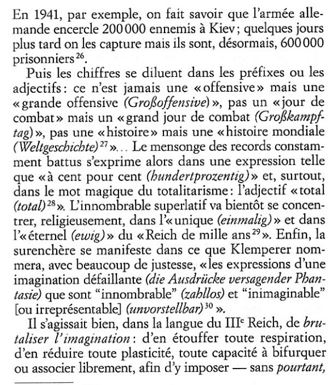 Une langue totalitaire trahit ce qu’on pourrait nommer la vérité des émotions. Elle les « réifie »comme dit bien Klemperer.
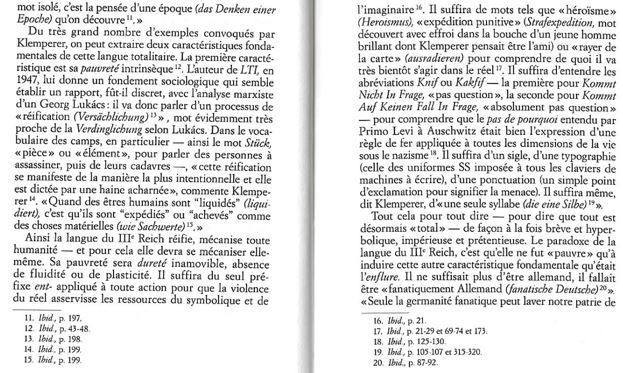 Comment dire au delà de l’étude philologique ?
Le témoignage de Klemperer est essentiellement analytique. Didi-Huberman nomme cela la « la phénoménologie de l’immonde ». Il se développe à travers de minutieuses descriptions, emplies de pudeur émotionnelle : cette même pudeur dont il déplore l’absence dans certains témoignages : il dénonce la « sentimentalisation de certains témoignages du ghetto, affaiblis à ses yeux par le recours à certains stéréotypes vaguement romanesques ; tournures qu’il disait « un peu imitées et vieillie et parfois de mauvais goût ». 

Mais il ne peut s’en tenir au journal de la langue et des faits. Cette observation devient auto-observation de ses affects et interroge le témoignage.
« Le journal pour rendre la « litanie bureaucratique de l’oppression »; quand la langue totalitaire « prend effet »; l’écriture du temps vécu, et la langue couperet.
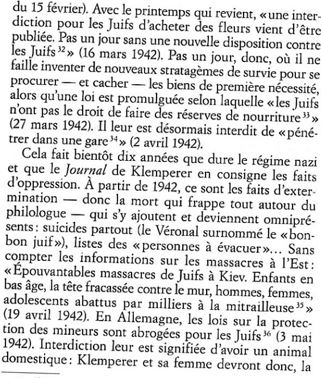 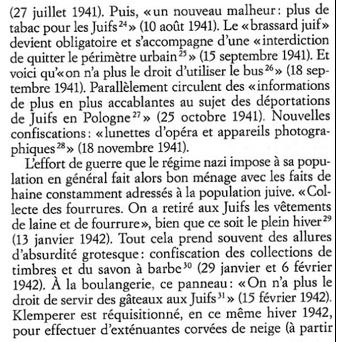 Interrogations continuelles de Klemperer sur sa capacité à témoigner, devant ses états de confusion affectives : désorientation : « Qui fait-donc l’histoire ? Qui discerne le vrai cours des choses ? «
« Politiquement complètement dérouté »
«  Nous nous efforçons désespérément de croire à un revirement qui viendrait à temps, mais nous n’y croyons pas vraiment… Tout reste obscur ». 
« Et si un pogrom commençait maintenant ?  Et si… il y a tant de possibilités. Opacité absolue de la situation … Ignorance absolue ».
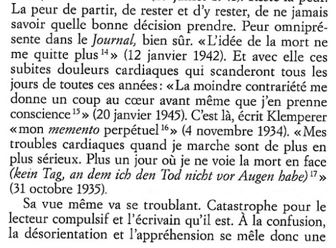 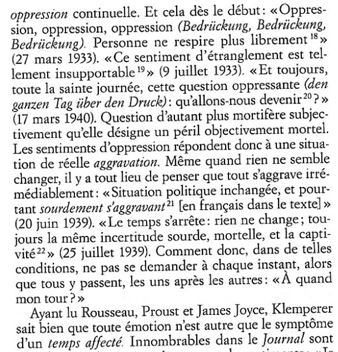 II.2L’écriture métaphorique des camps L’analogie fictionnelle.
Le camp en palimpsesteW ou le Souvenir d'enfance de Georges Perec, 1975.
Ecriture complexe, entreprise de dévoilement pour laquelle Perec multiplie les explications du « mode d'emploi ». 
Lui-même est dans une entreprise sémiologiques;
A propos du titre de l’écrit d’enfance : W.
« « Deux V accolés par leurs pointes dessinent un X ; en prolongeant les branches du X par des segments égaux et perpendiculaires, on obtient une croix gammée, elle-même facilement décomposable par une rotation de 90° d'un des segments en S sur son coude inférieur en signe SS ; la superposition des deux V tête-bêche aboutit à une figure (XX) dont il suffit de réunir horizontalement les branches pour obtenir l'étoile juive »
Sur la quatrième de couverture, George Perec donne ce résumé :
« Il y a dans ce livre deux textes simplement alternés ; il pourrait presque sembler qu’ils n’ont rien en commun, mais ils sont pourtant inextricablement enchevêtrés, comme si aucun des deux ne pouvait exister seul, comme si de leur rencontre seule, de cette lumière lointaine, qu’ils jettent l’un sur l’autre, pouvait se révéler ce qui n’est jamais tout à fait dit dans l’un, jamais tout à fait dit dans l’autre, mais seulement dans leur fragile intersection.
L’un de ces textes appartient tout entier à l’imaginaire : c’est un roman d’aventures, la reconstitution, arbitraire mais minutieuse, d’un fantasme enfantin évoquant une cité régie par l’idéal olympique. L’autre texte est une autobiographie : le récit fragmentaire d’une vie d’enfant pendant la guerre, un récit pauvre d’exploits et de souvenirs, fait de bribes éparses, d’absences, d’oublis, de doutes, d’hypothèses, d’anecdotes maigres. Le récit d’aventures, à côté, a quelque chose de grandiose, ou peut-être de suspect. Car il commence par raconter une histoire et, d’un seul coup, se lance dans une autre : dans cette rupture, cette cassure qui suspend le récit autour d’on ne sait quelle attente, se trouve le lieu initial d’où est sorti ce livre, ces points de suspension auxquels se sont accrochés les fils rompus de l’enfance et la trame de l’écriture. »
La partie autobiographique commence au chapitre 2, sur une impossibilité ; un silence qui va nécessiter l’écriture de la fiction ; fiction qui éclairera le non-dit retrouvé.
Je n’ai pas de souvenirs d’enfance. Jusqu’à ma douzième année à peu près, mon histoire tient en quelques lignes ; j’ai perdu mon père à quatre ans, ma mère à six ; j’ai passé la guerre dans diverses pensions de Villard-de-Lans. […] 
Cette absence d’histoire m’a longtemps rassuré : sa sécheresse objective, son évidence apparente, son innocence, me protégeaient, mais de quoi me protégeaient-elles, sinon précisément de mon histoire, de mon histoire vécue, de mon histoire réelle, de mon histoire à moi qui, on peut le supposer, n’était ni sèche, ni objective, ni apparemment évidente, ni évidemment innocente ?
"Je n'ai pas de souvenirs d'enfance" : je posais cette affirmation avec assurance, avec presque une sorte de défi. L'on n'avait pas à m'interroger sur cette question. Elle n'était pas inscrite à mon programme. J'en étais dispensé : une autre histoire, la Grande, l'Histoire avec sa grande hache, avait déjà répondu à ma place : la guerre, les camps. »
A treize ans, j’inventai, racontai et dessinai une histoire. Plus tard, je l’oubliai. Il y a sept ans, un soir, à Venise, je me souvins tout à coup que cette histoire s’appelait « W » et qu’elle était, d’une certaine façon, sinon l’histoire, du moins une histoire de mon enfance. 
En dehors du titre brusquement restitué, je n’avais pratiquement aucun souvenir de W. Tout ce que j’en savais tient en moins de deux lignes: la vie d’une société exclusivement préoccupée de sport, sur un îlot de la Terre de Feu. 
Une fois de plus, les pièges de l’écriture se mirent en place. Une fois de plus, je fus comme un enfant qui joue à cache-cache et qui ne sais pas ce qu’il craint ou désire le plus: rester caché, être découvert.
Je retrouvai plus tard quelques-uns des dessins que j’avais faits vers treize ans. Grâce à eux, je réinventai W et l’écrivis, le publiant au fur et à mesure, en feuilleton, dans La Quinzaine littéraire, entre septembre 1969 et août 1970.
Aujourd’hui, quatre ans plus tard, j’entreprends de mettre un terme – je veux tout autant dire par là « tracer les limites » que « donner un nom » - à ce lent déchiffrement. W ne ressemble pas plus à mon fantasme olympique que ce fantasme olympique ne ressemblait à mon enfance. Mais dans le réseau qu’ils tissent comme dans la lecture que j’en fais, je sais que se trouve inscrit et décrit le chemin que j’ai parcouru, le cheminement de mon histoire et l’histoire de mon cheminement
Fin du récit d’enfance
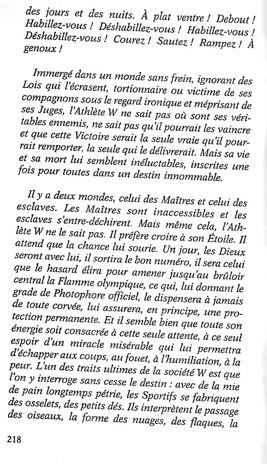 L’athlète W…
L’athlète W…
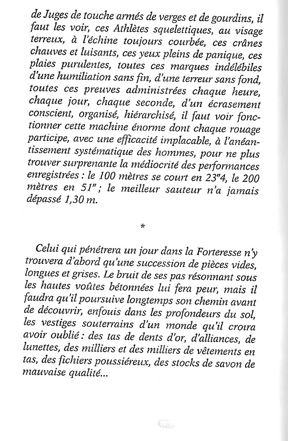 W, Perec, Rousset : tissage et perspectives
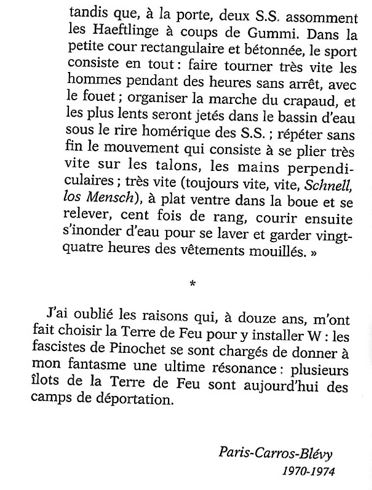 Clôture16h10-16h30
Lecture comparée : Les deux versions du pin nain de Chalamov. 
Derniers échanges.